CanaAndrea PozzoTrinité-des-monts Rome
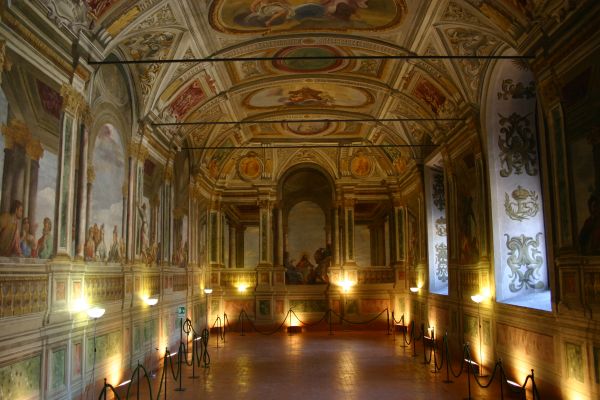 En 1694, Andrea Pozzo, artiste de génie connu pour sa maîtrise de la perspective et du trompe-l’œil qui travailla au Gesù et dans l’église Saint-Ignace, réalisa la décoration du réfectoire des Minimes, considéré depuis comme “la plus belle salle à manger de Rome”.
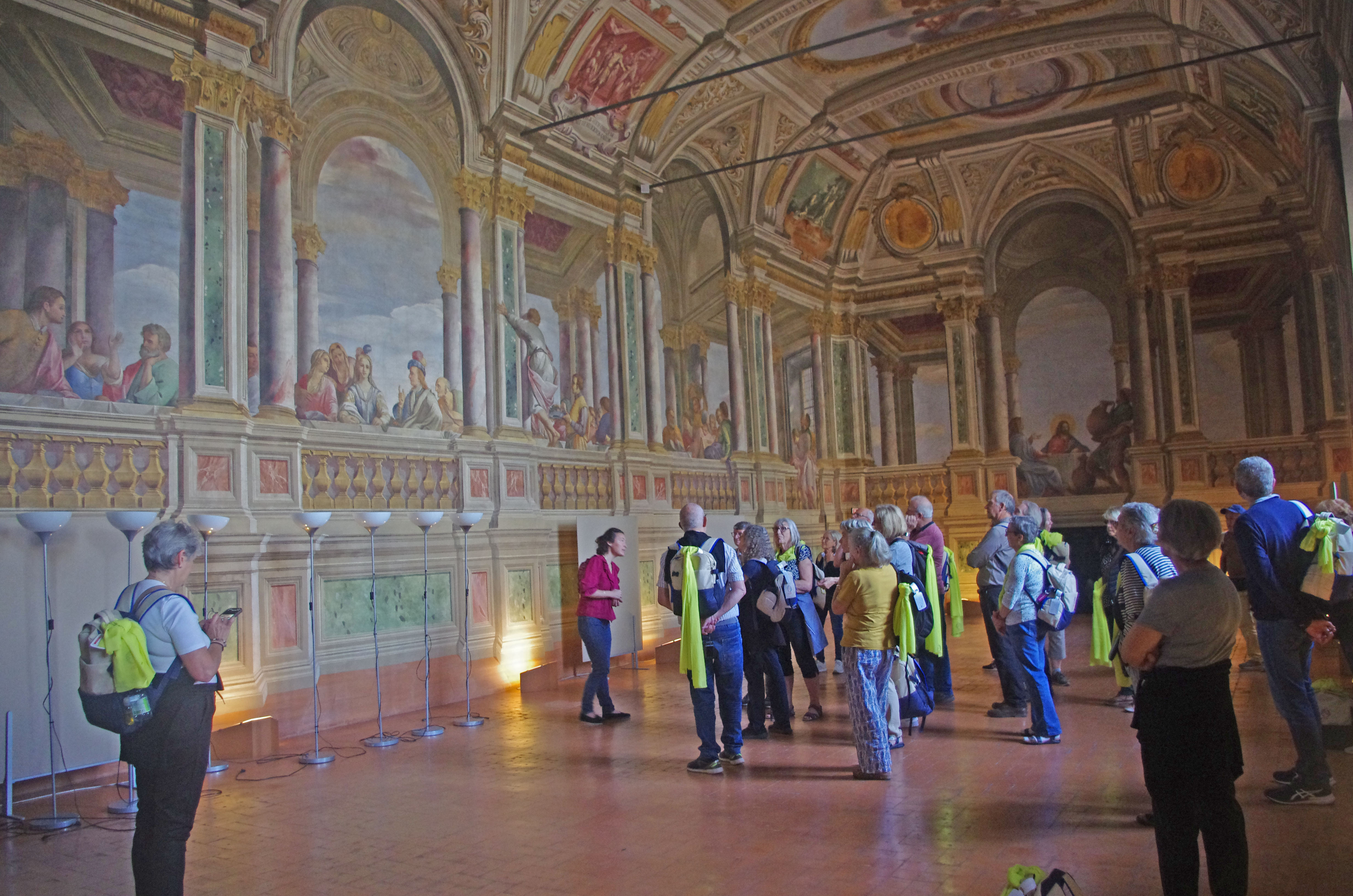 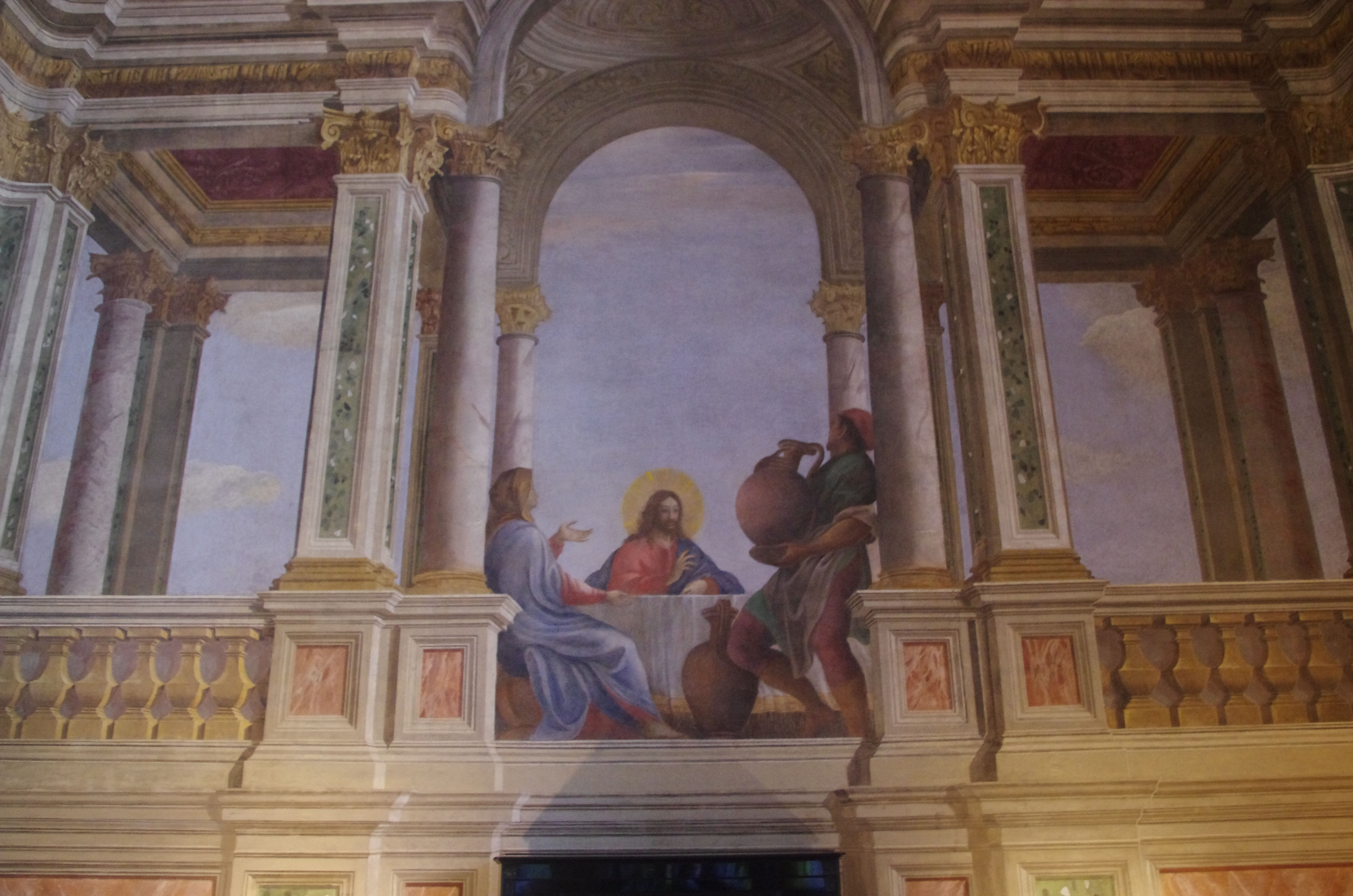 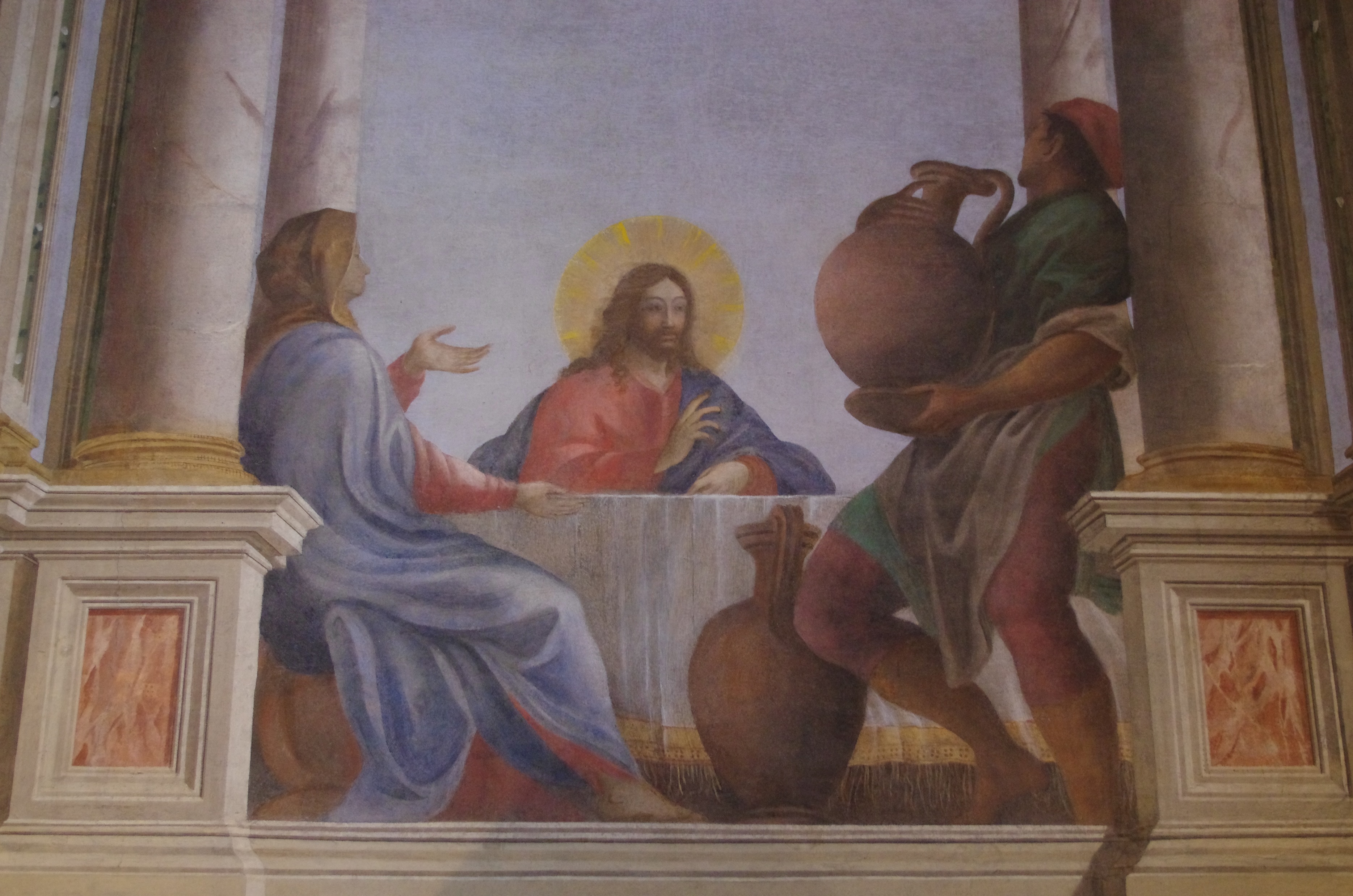 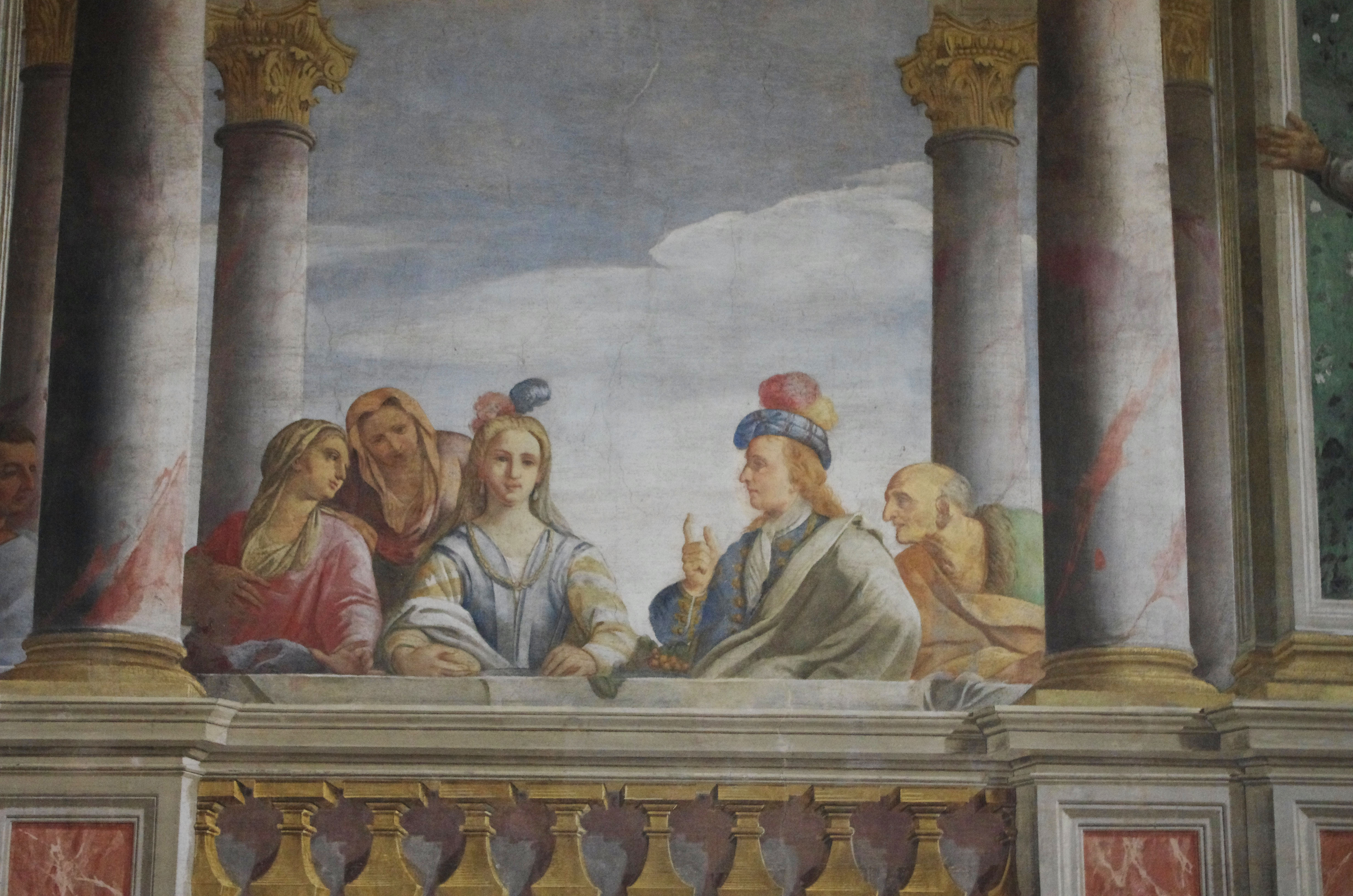 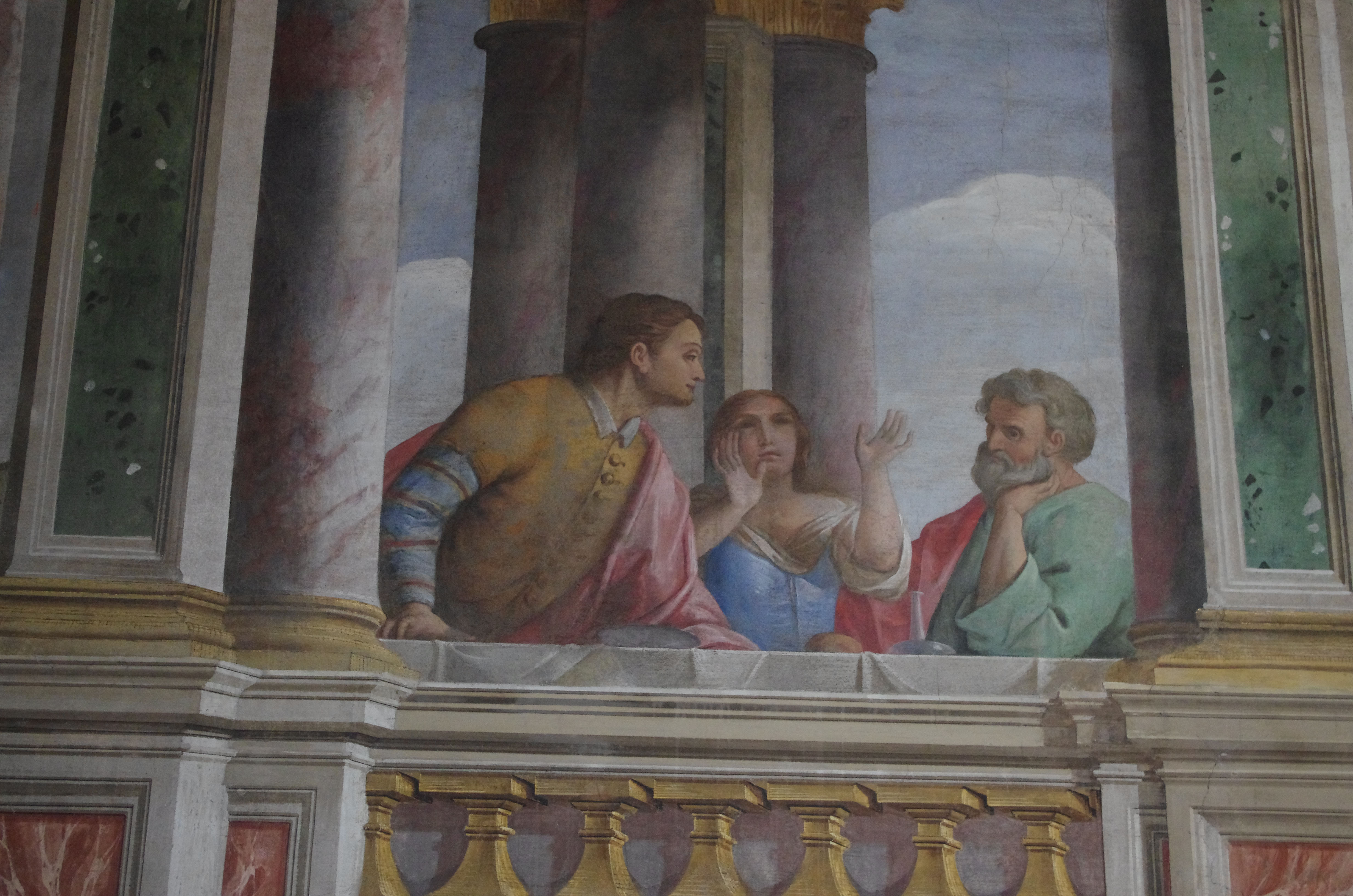 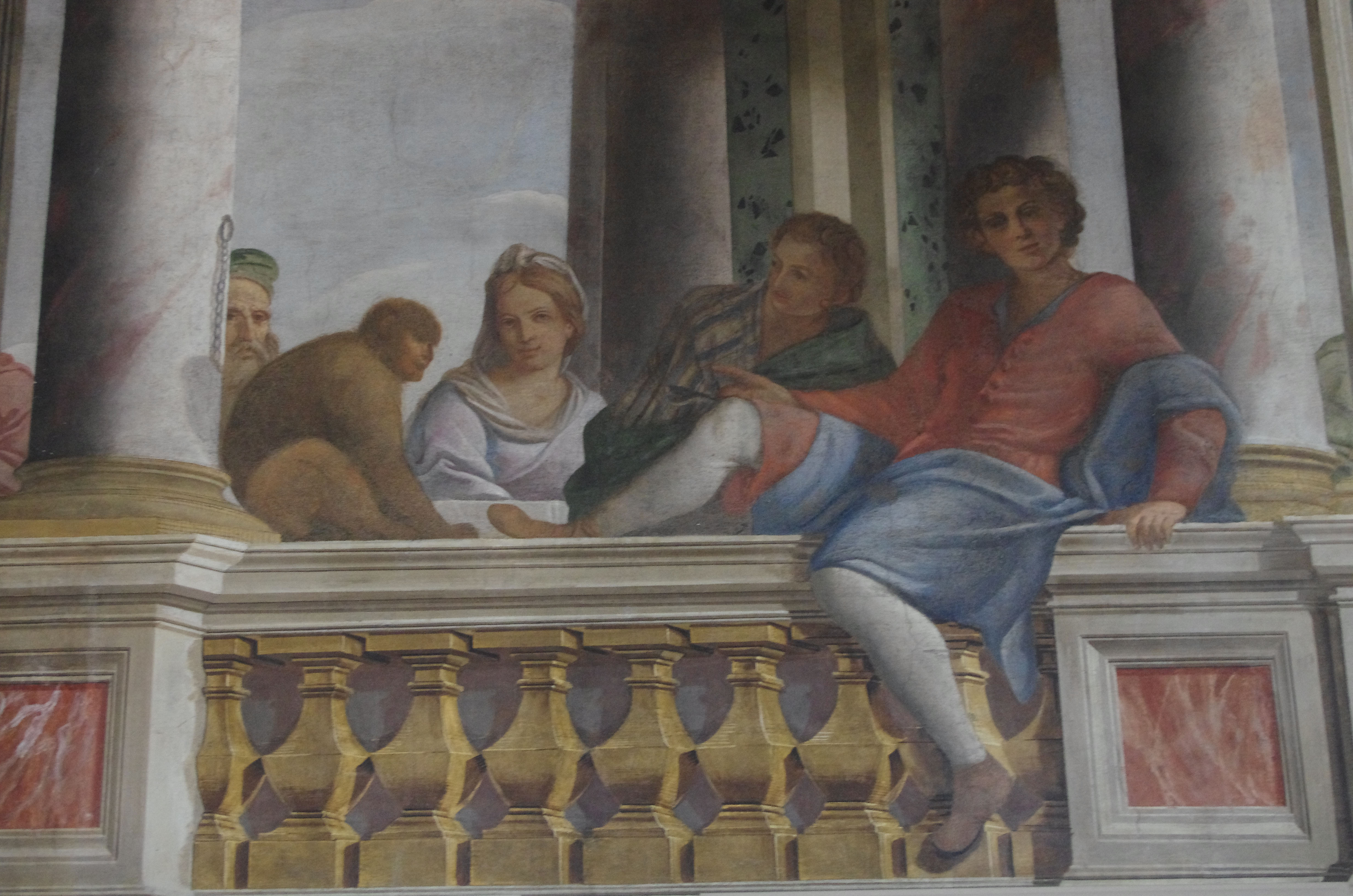 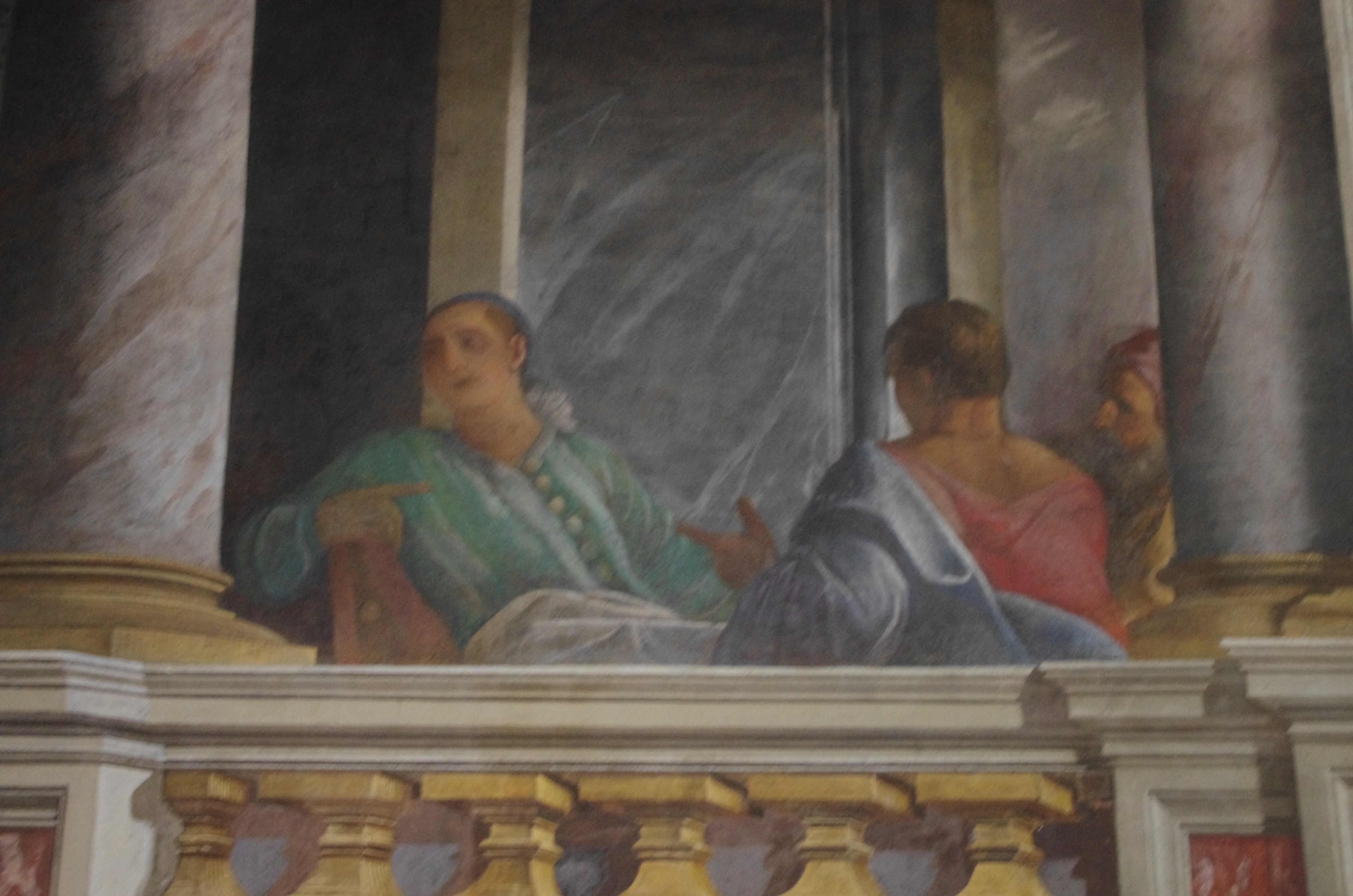 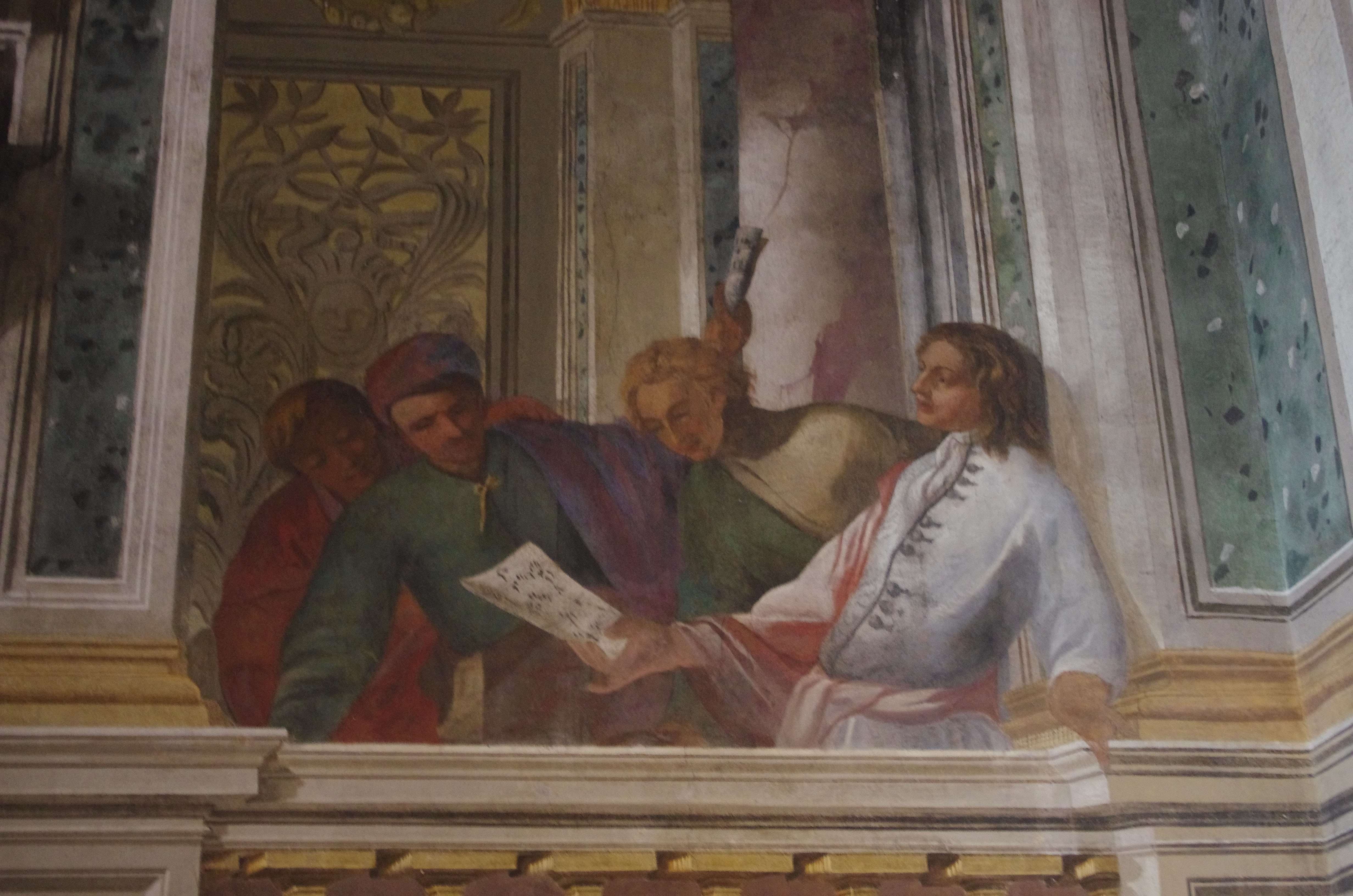 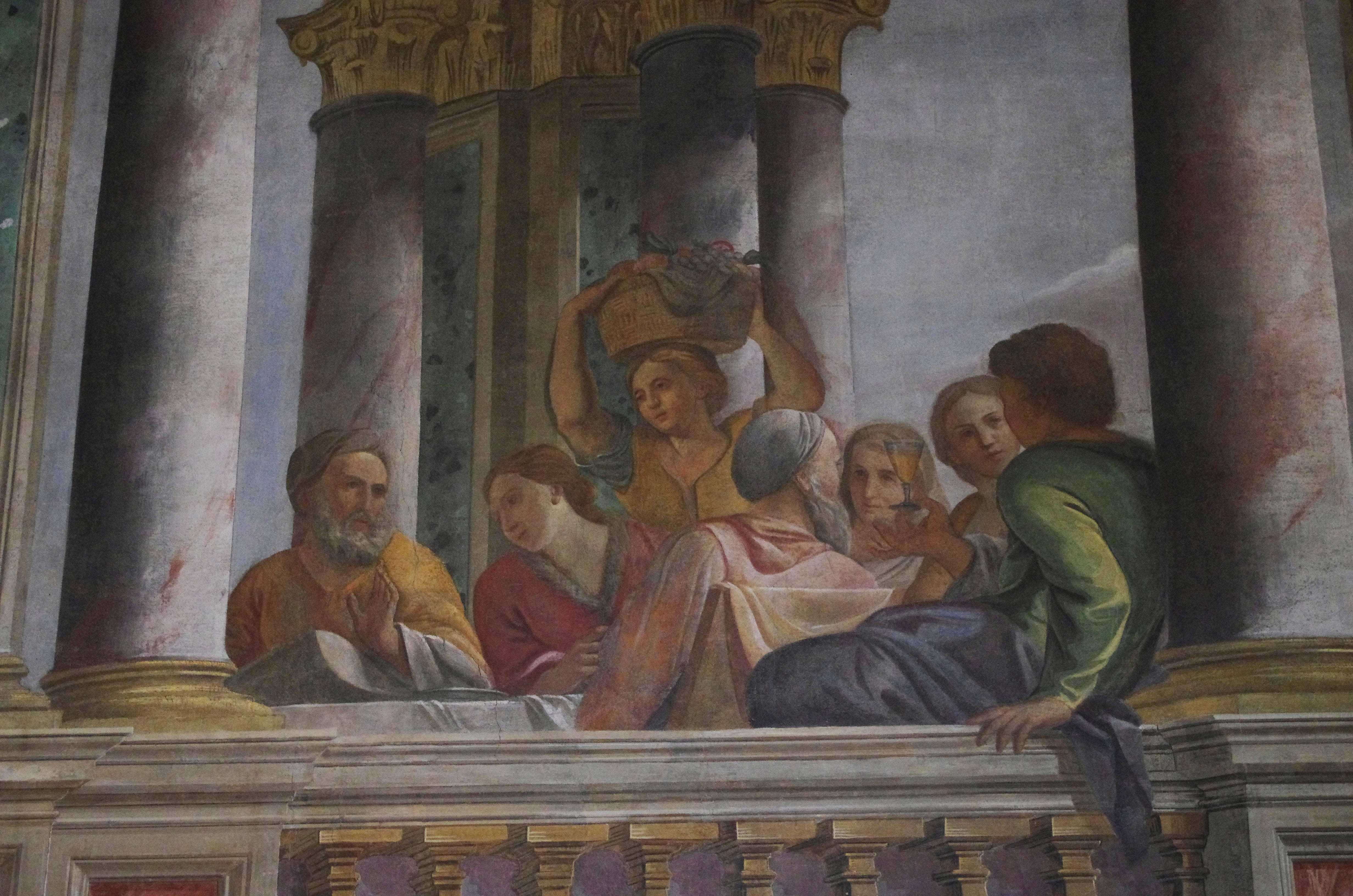 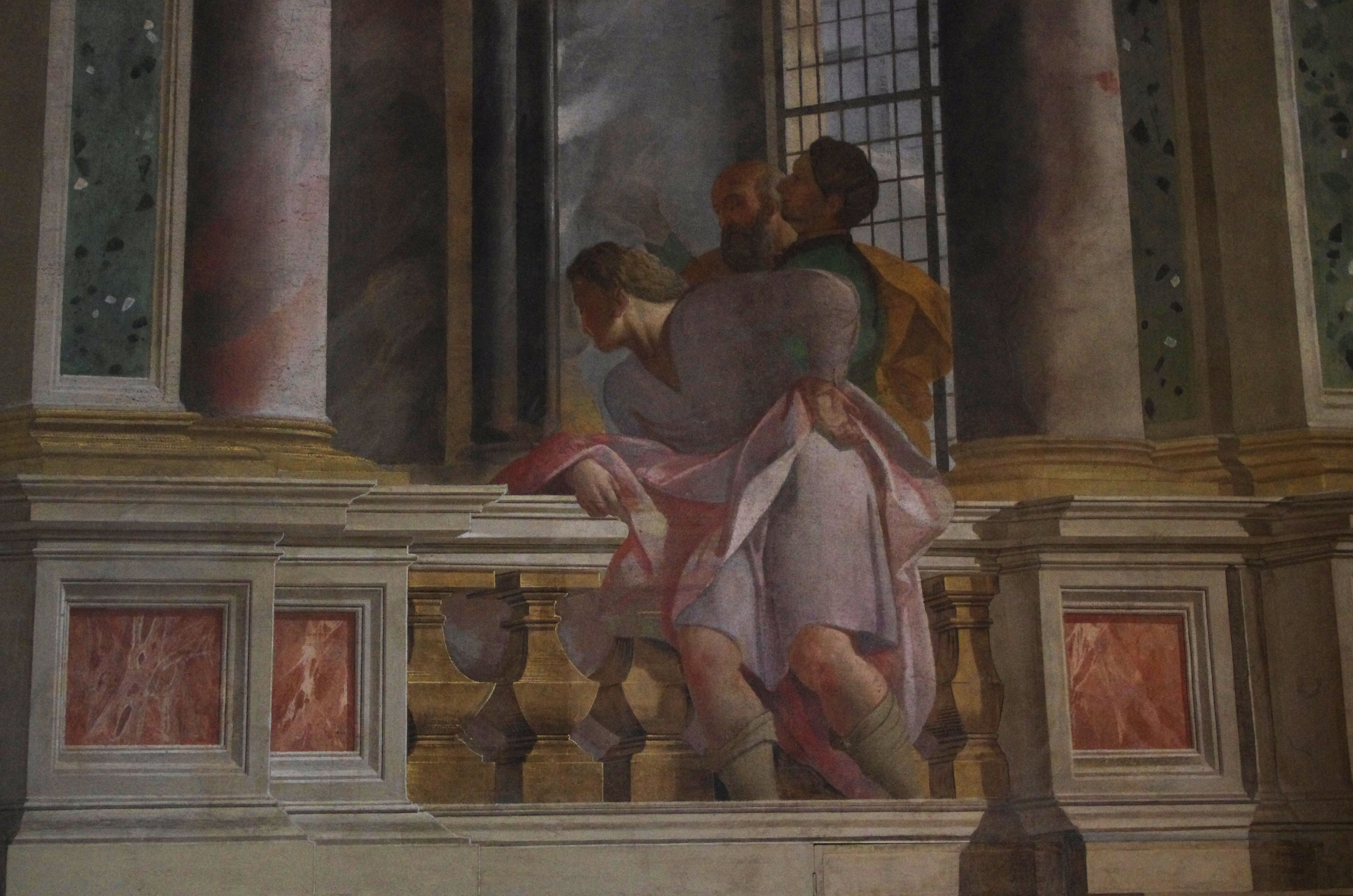 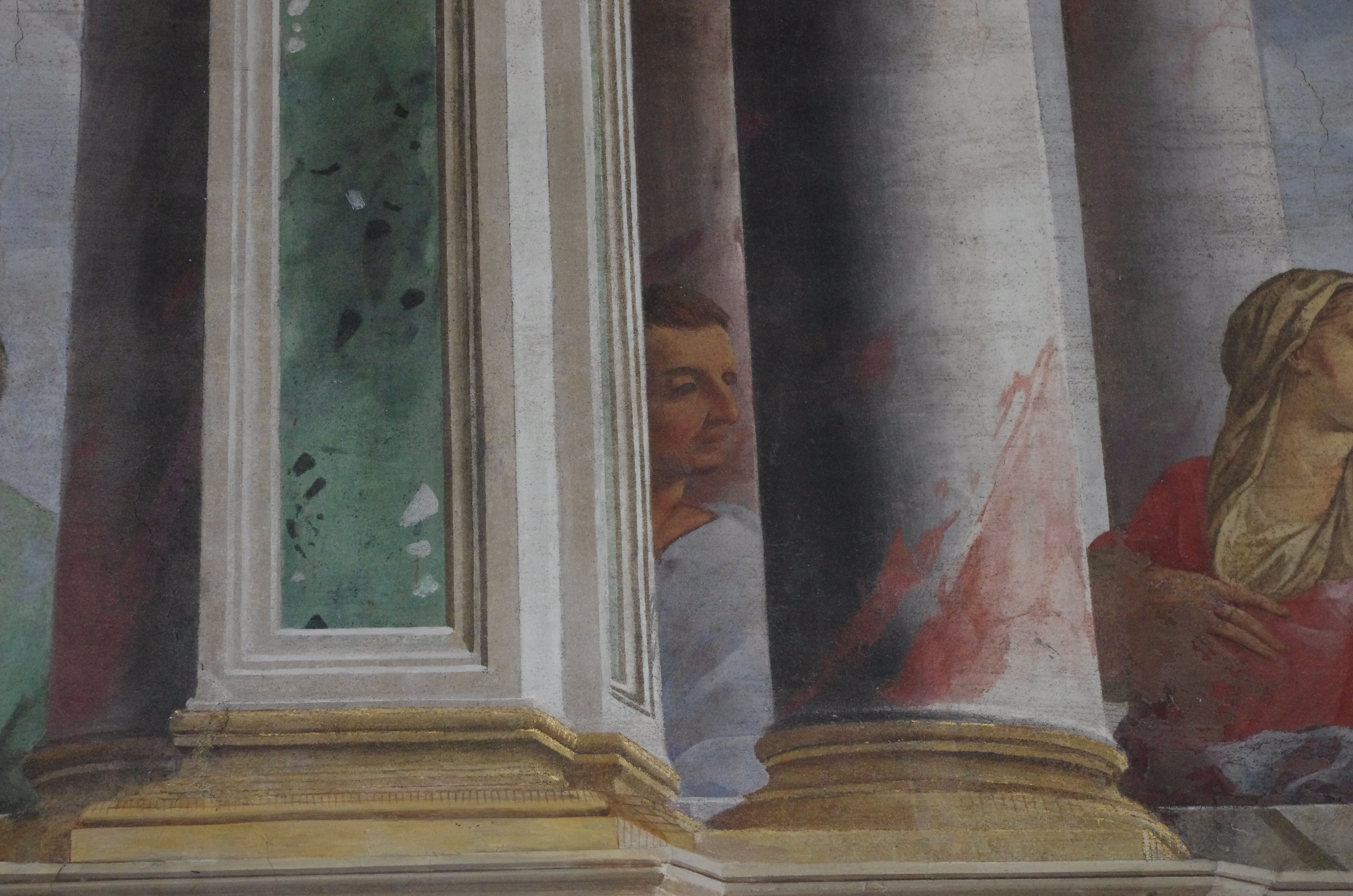 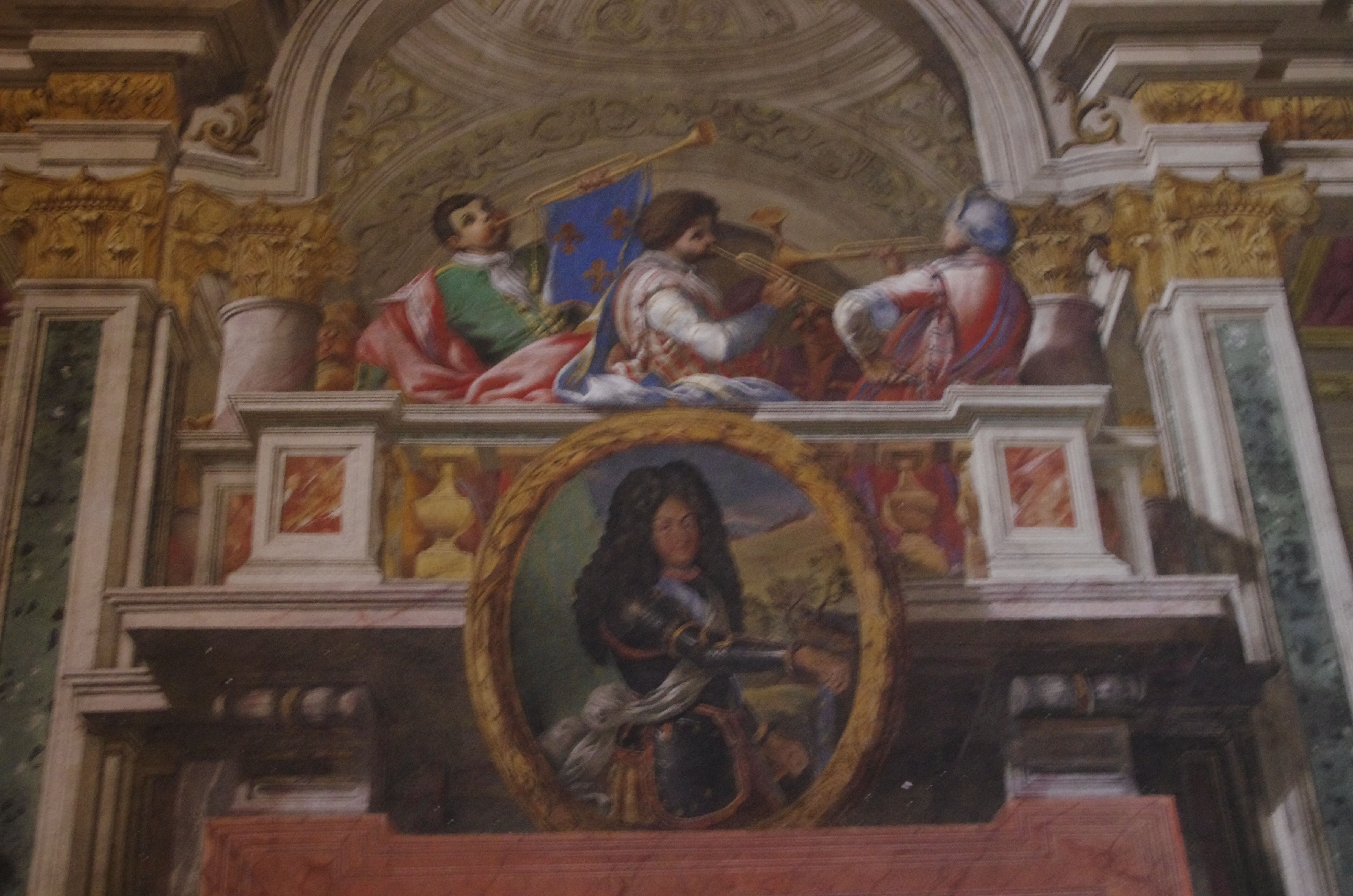 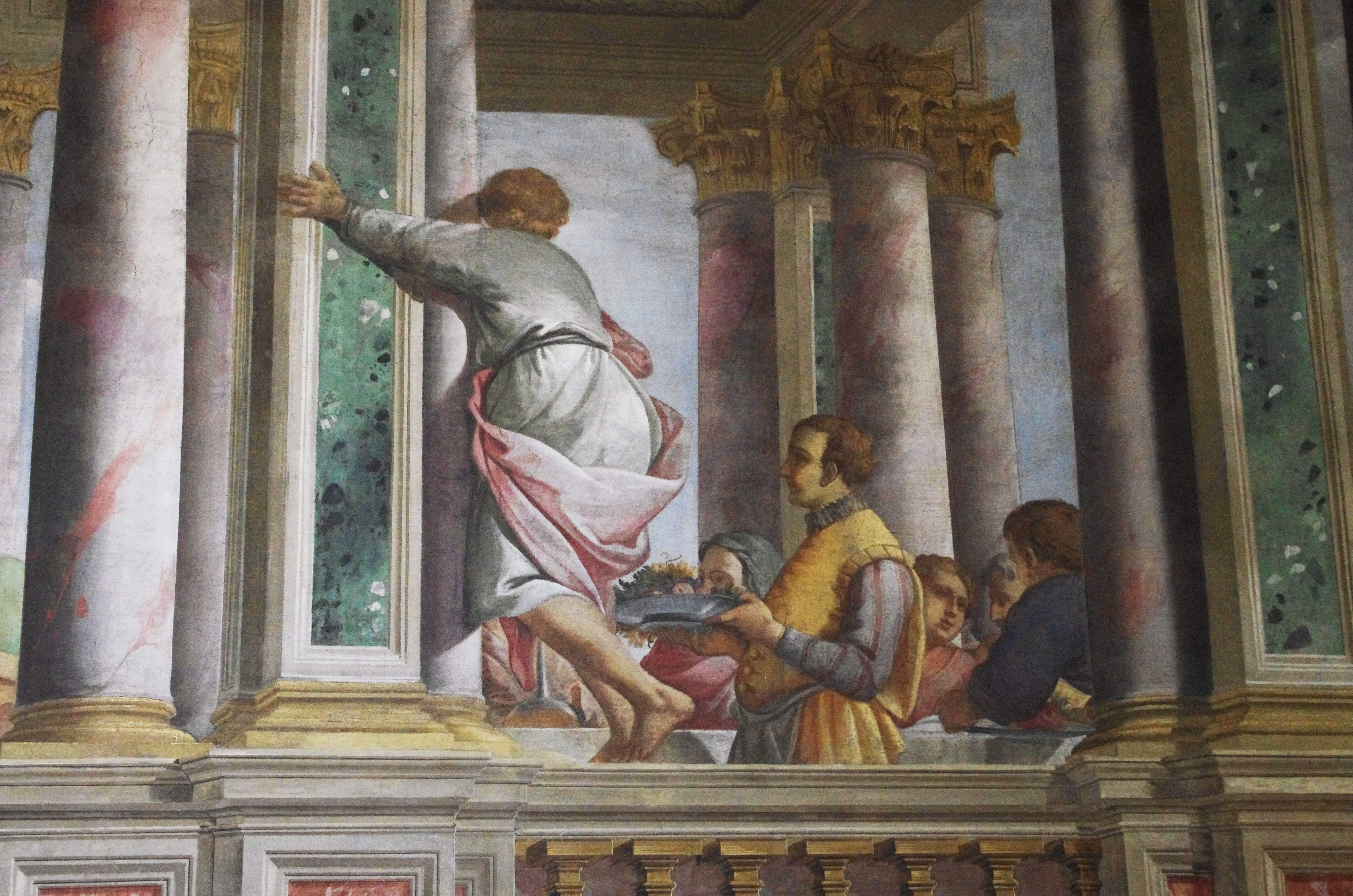 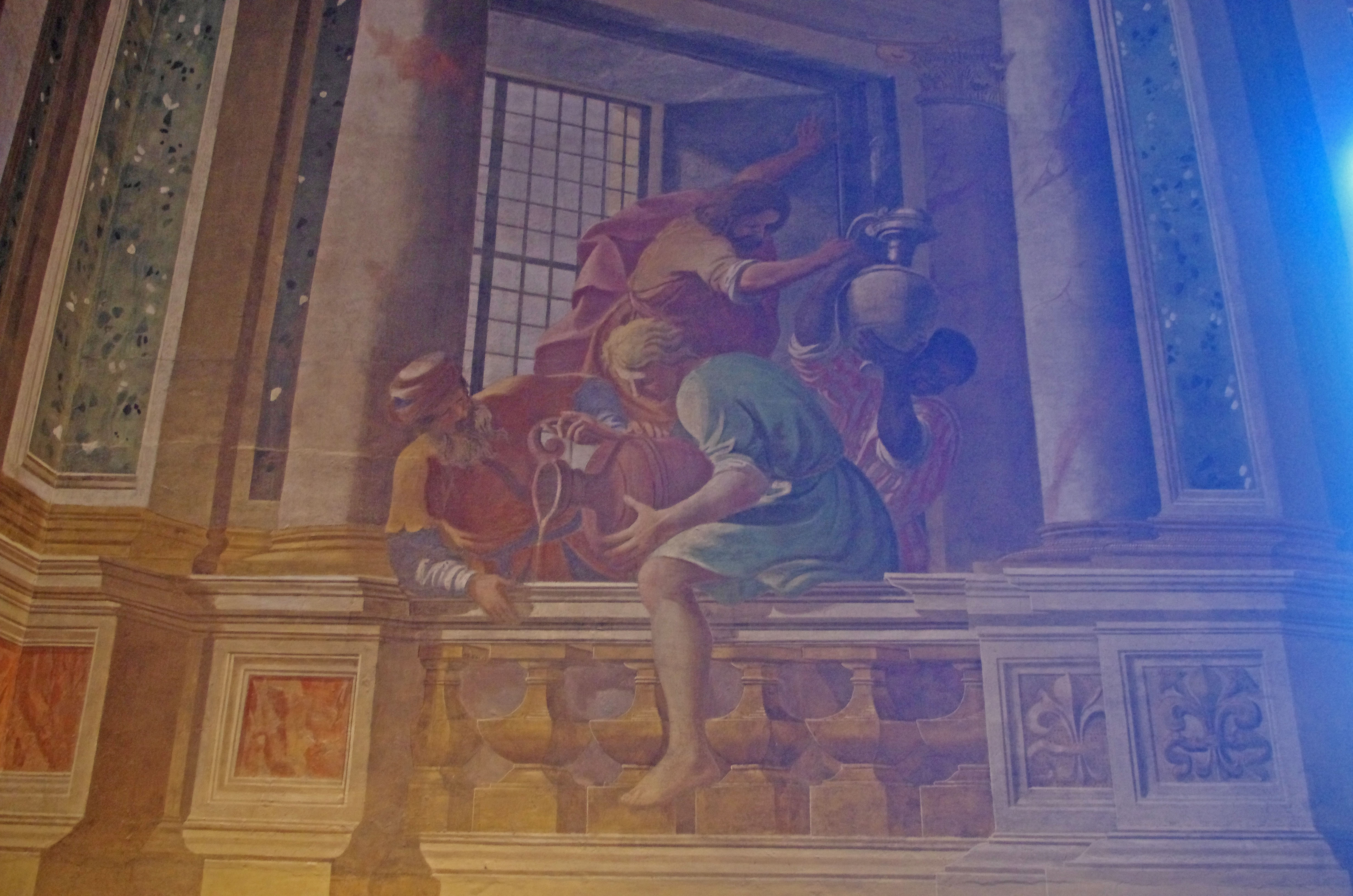 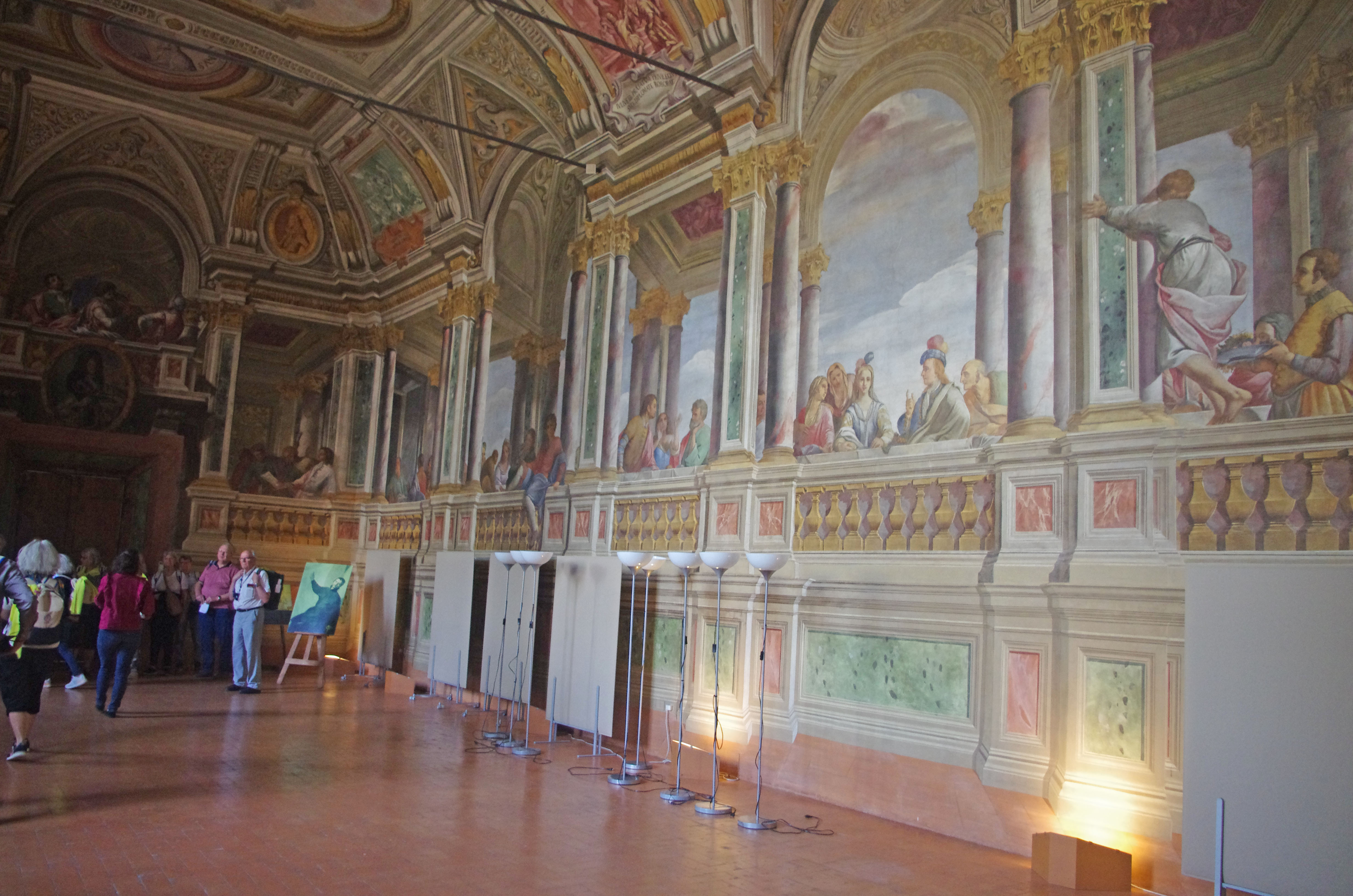 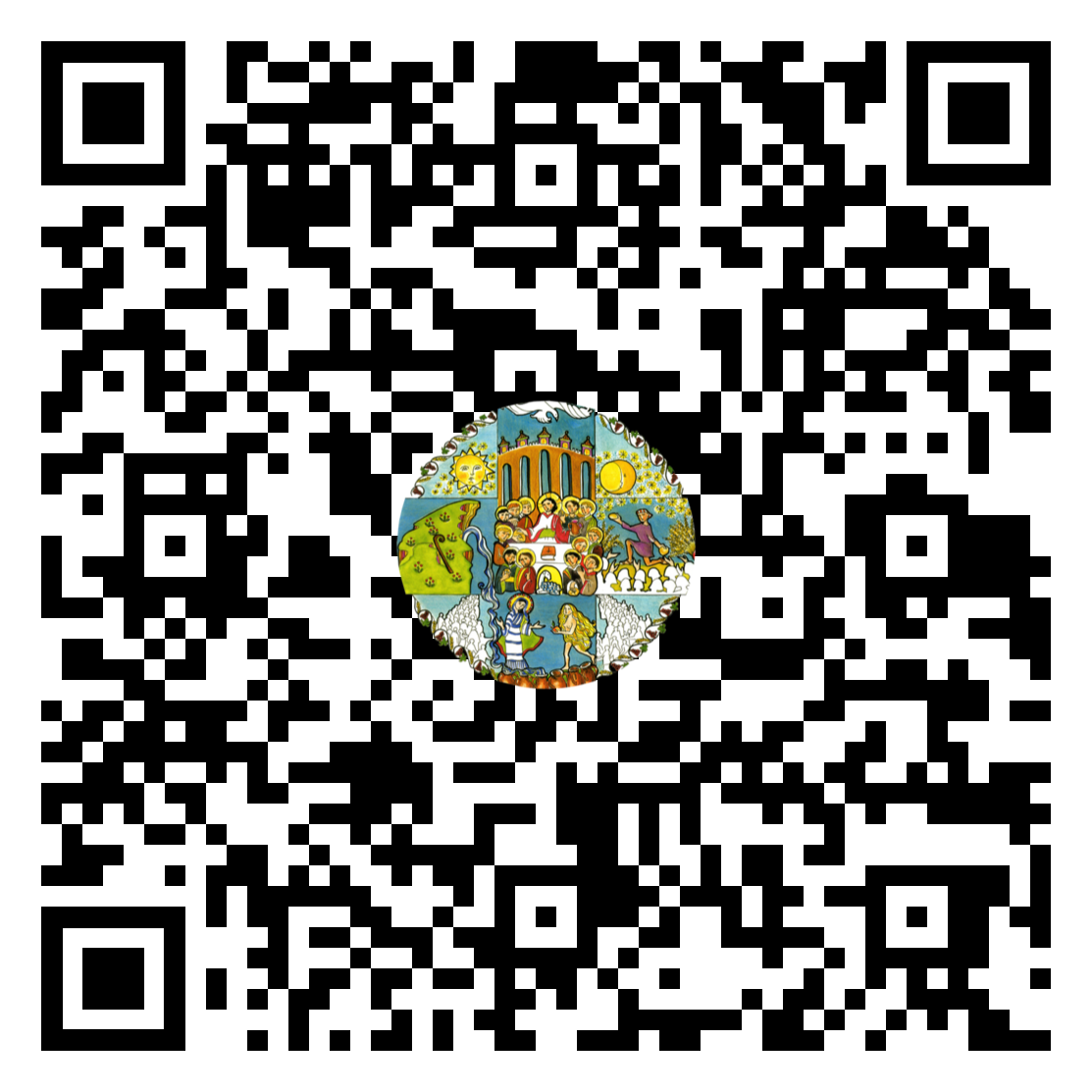 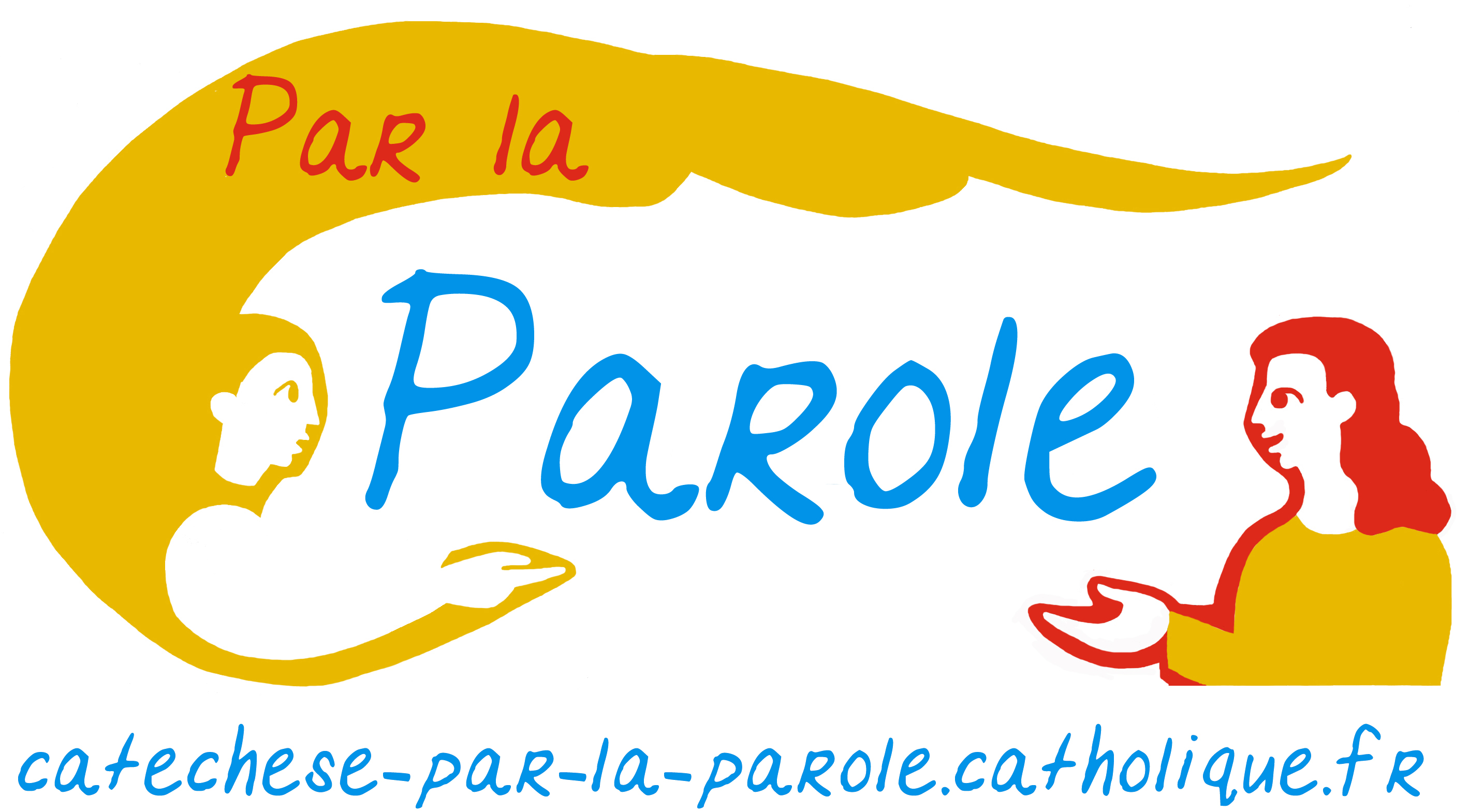 Réalisation Catéchèse Par la Parole
Module Accomplir